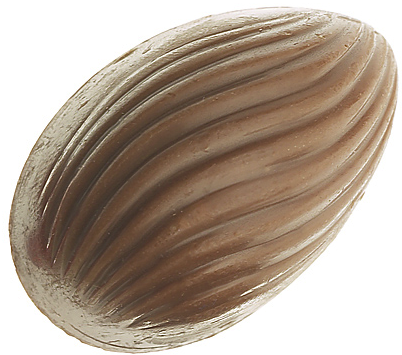 #1. Students get two pieces of candy. 
	   They eat one with slowly with          
      mindfulness. 
	   Enjoy it.
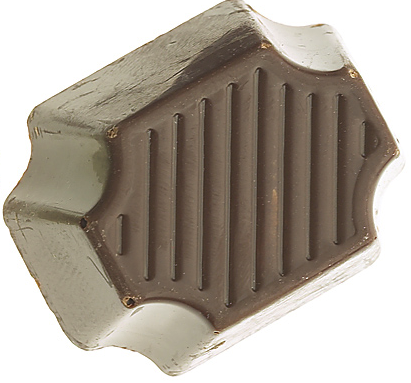 #2. Then I ask:
	What could you do that would 
	make someone else happy? 
	Maybe surprise someone?
Be creative:
• Someone you don’t know.
     (You look kind of sad. Have this.)
• Who helps you 
	at school? 
	(office staff? 
	cleaning staff? 
	guards? bus drivers?)
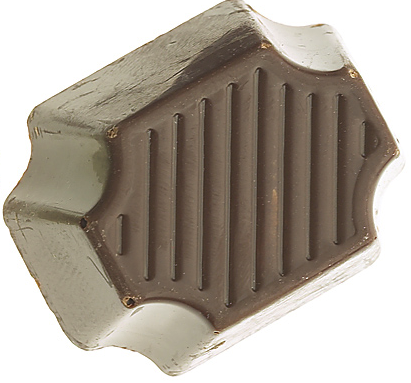 My favorite:
		Choco Ninja!
おやつの時間です。         どうぞ
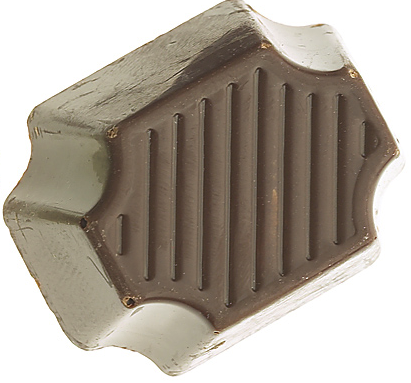 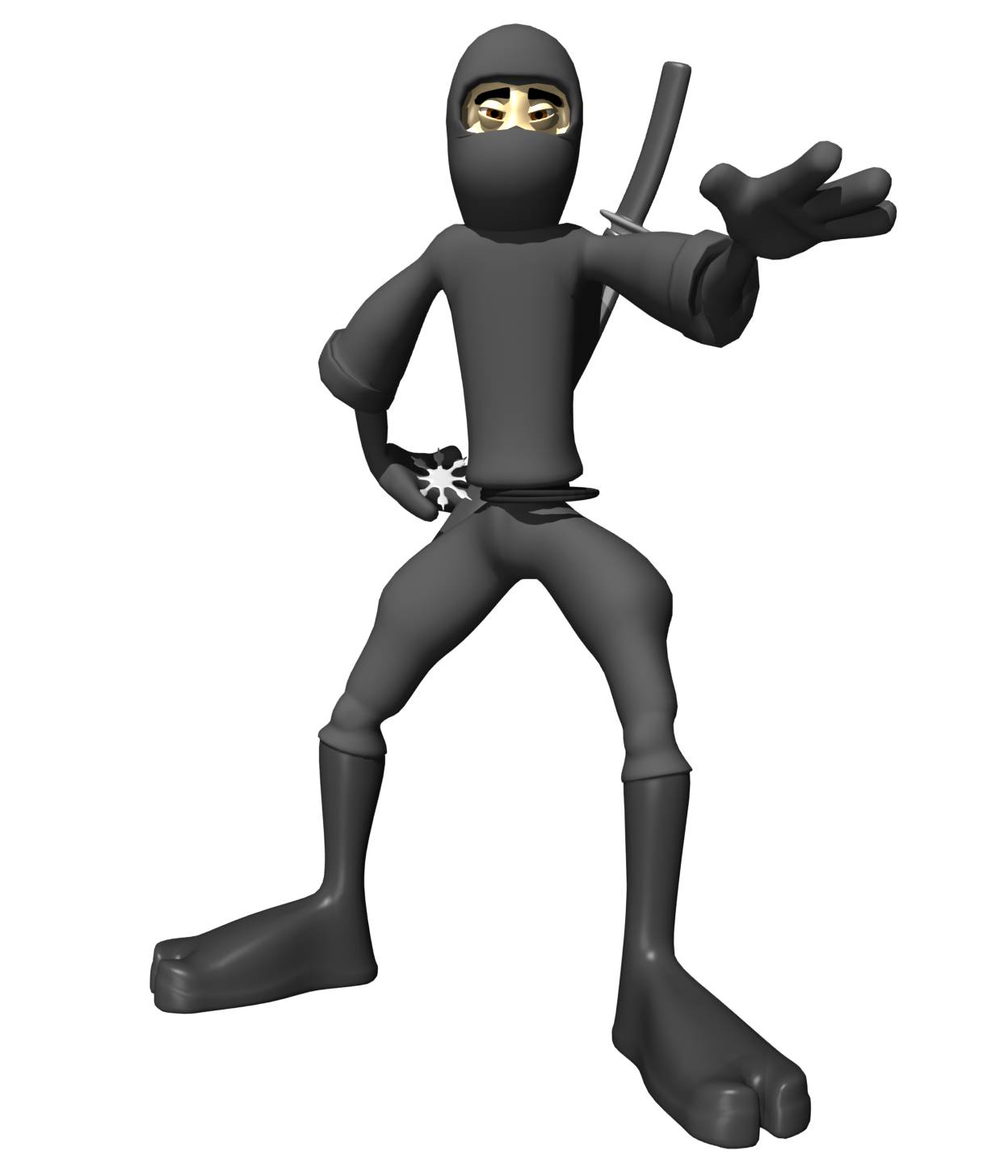 My favorite:
		Choco Ninja!
Snack time.         Enjoy!
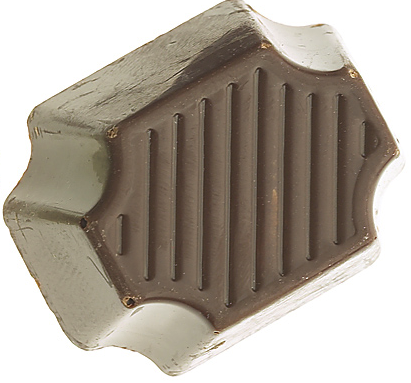 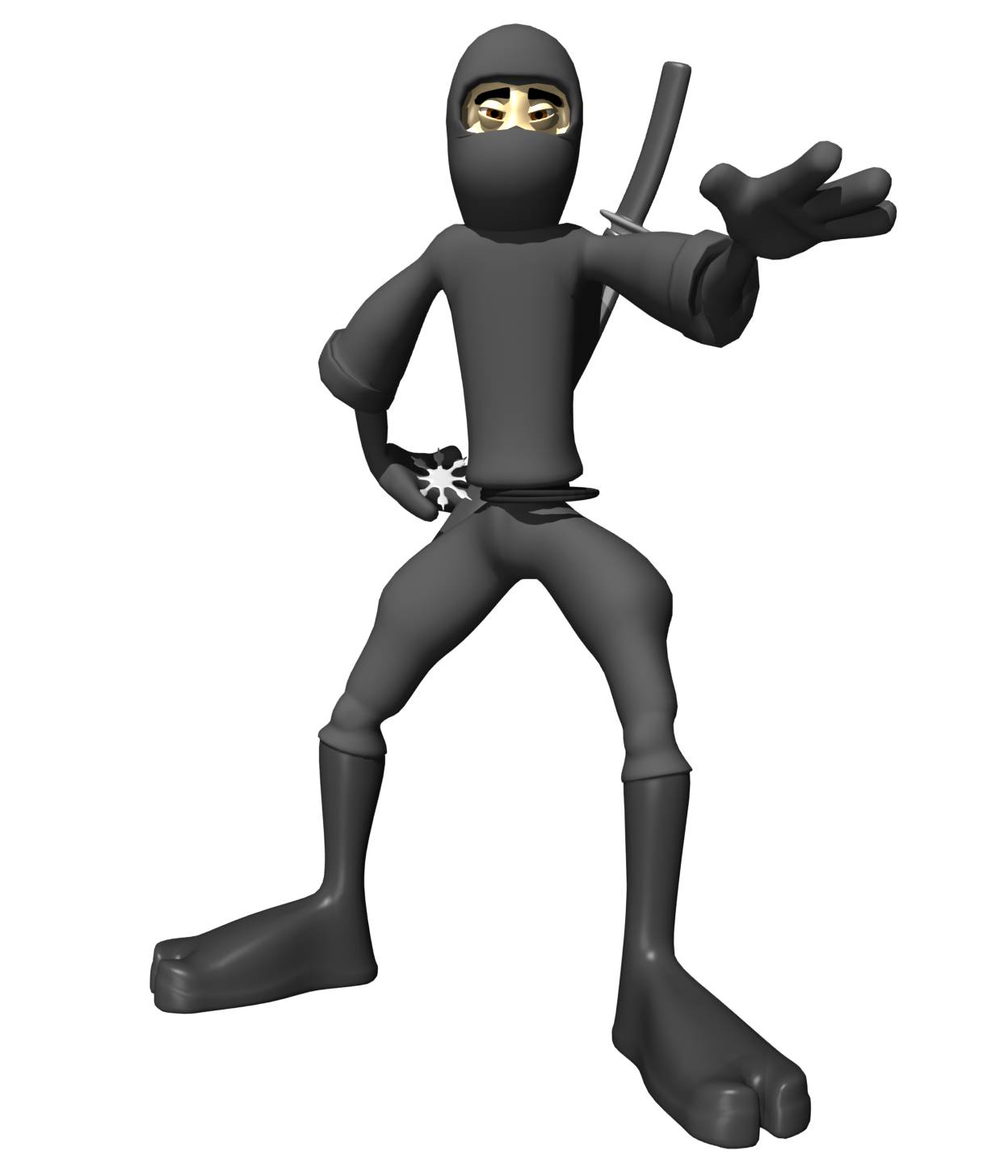 Then disappear